Техника 
военных 
лет
Бронетанковая техника
Танк КВ-1
Танк Т-34
Бронетанковая техника
Самоходная установка СУ-152
Танк ИС-2
Авиация
Истребитель И-16
Истребитель Як-3
Артиллерия
«Катюша»
«Андрюша»
Стрелковое оружие
Револьвер Наган
Винтовка Мосина
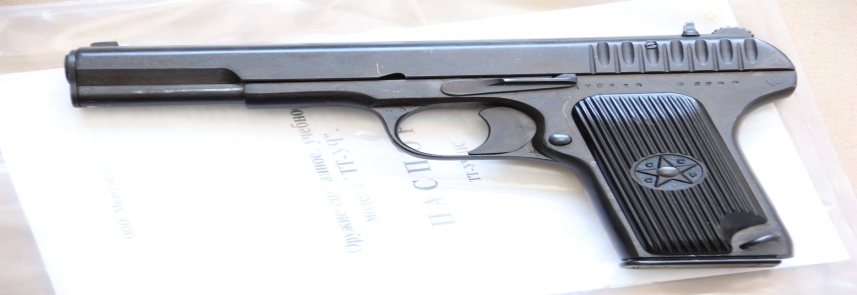 Пистолет ТТ
Военно-морская техника
Линкор «Парижская коммуна»
Мирная техника
Грузовик 
ГАЗ-АА
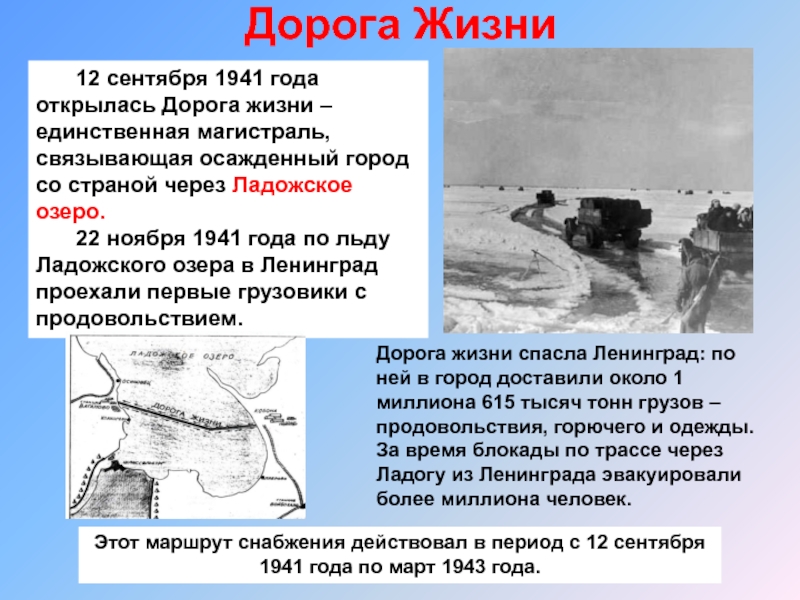 Выводы
В бронетанковых отраслях внимание особо уделялось повышению огневой мощи, маневренности и защищенности танков.
На вооружение артиллерии поступали орудия с увеличенной скорострельностью и дальностью стрельбы.
На вооружение авиации поступали самолеты, которые во многом превосходили прежние образцы по огневой мощи, дальности высоте и скорости полета, защищенности.
Военная техника стала 
оружием Победы.
Спасибо за внимание!